The electromagnetic spectrum
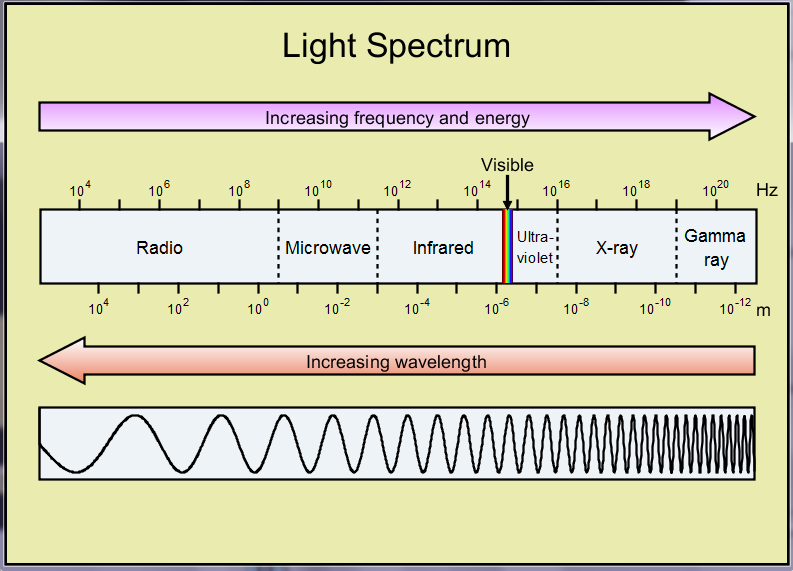 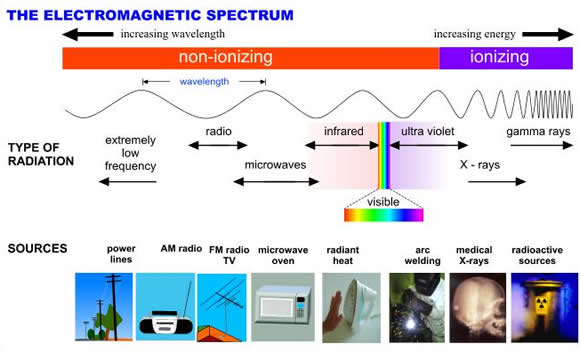 What ionizing means
Wavelength sizes
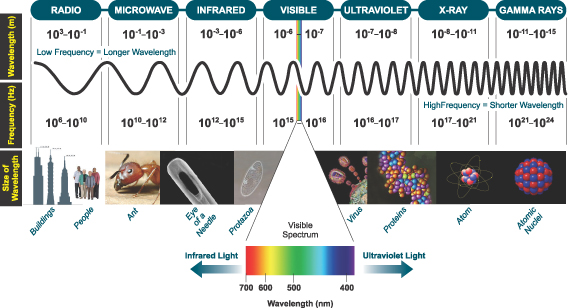 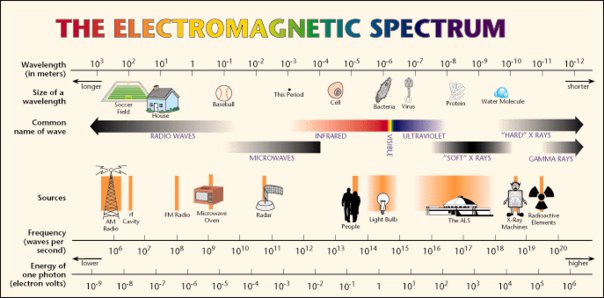 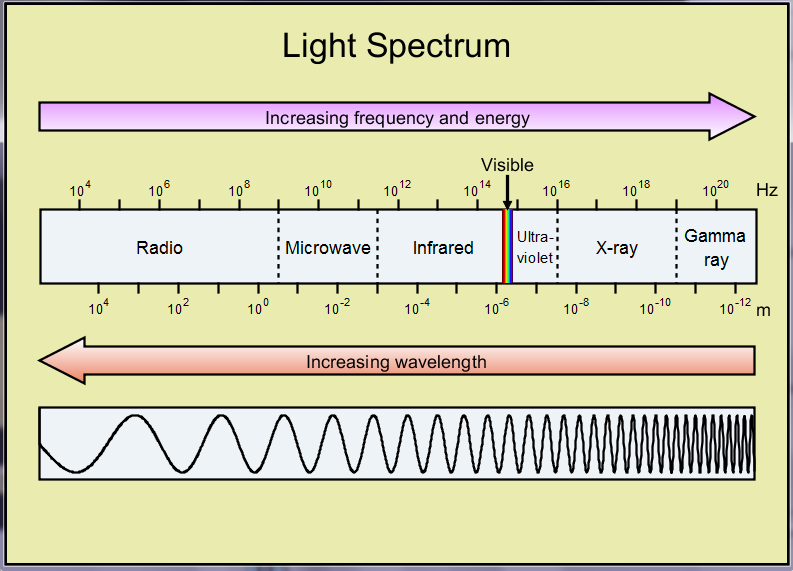 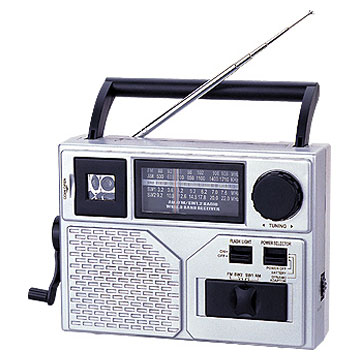 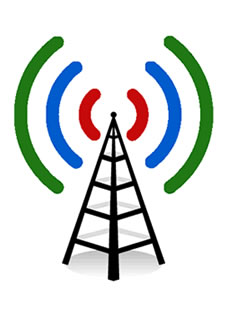 Radio waves
Can transfer energy such as music over long distances
Largest wavelengths
Range from 1 meter to 1000 meters long
The size human up to the size of a building 
Lowest energy waves
FM station 88.1 (MHtz) is 88,100,000 (Htz) which calculates out to 3.4 meters long each
AM station 1600 has 187 m long wavelengths
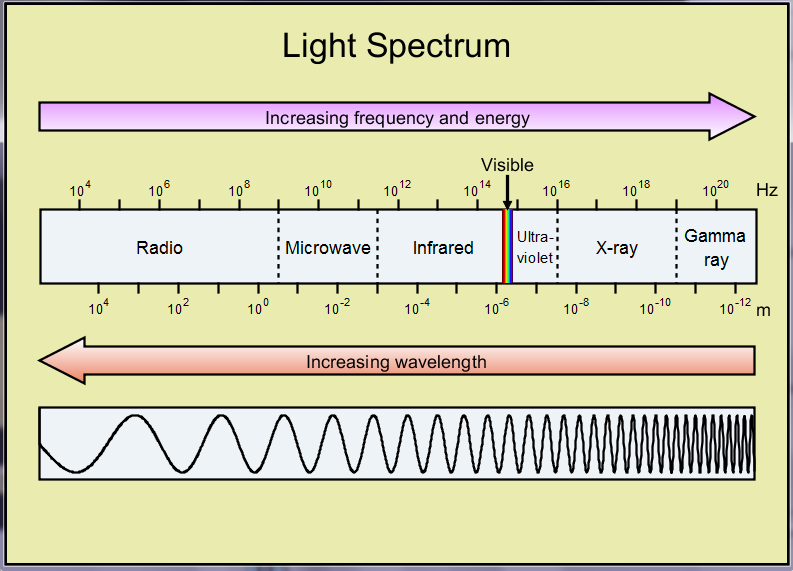 microwaves
Cell phones use the waves in this range
Police radar guns use these waves
Can also be used to heat foods
http://www.youtube.com/watch?v=kp33ZprO0Ck
Range from 1 cm to 1 meter big
Size of an ant up to the size of a child
Low energy (but higher than radio waves)
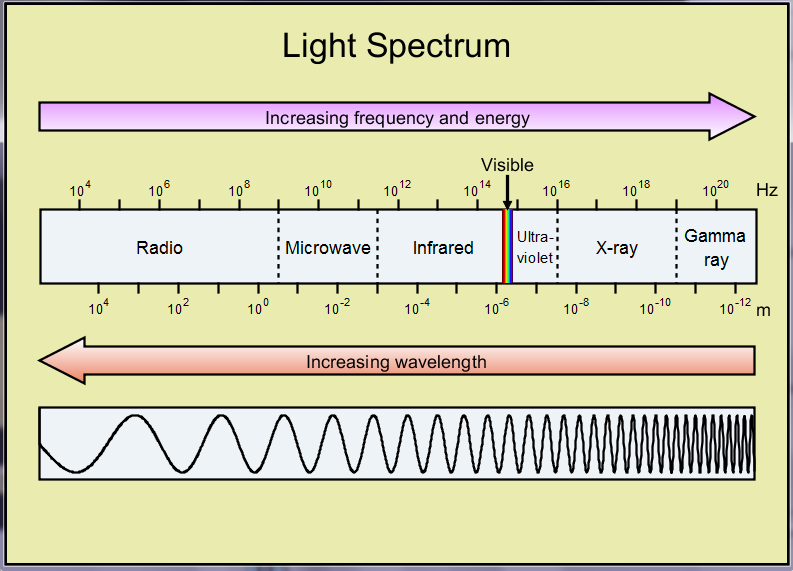 Infrared waves
Infrared waves
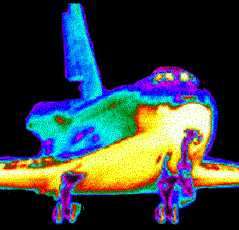 Infrared waves
Near infrared waves are used in TV remotes
Far infrared waves are what you feel when you feel heat from any source (oven, body heat)
We can’t see this with our eyes, but we have devices that can. (the previous colorful pictures)
Range from 1 cm to 1µm (1/100000th of a m) 
the size of cells
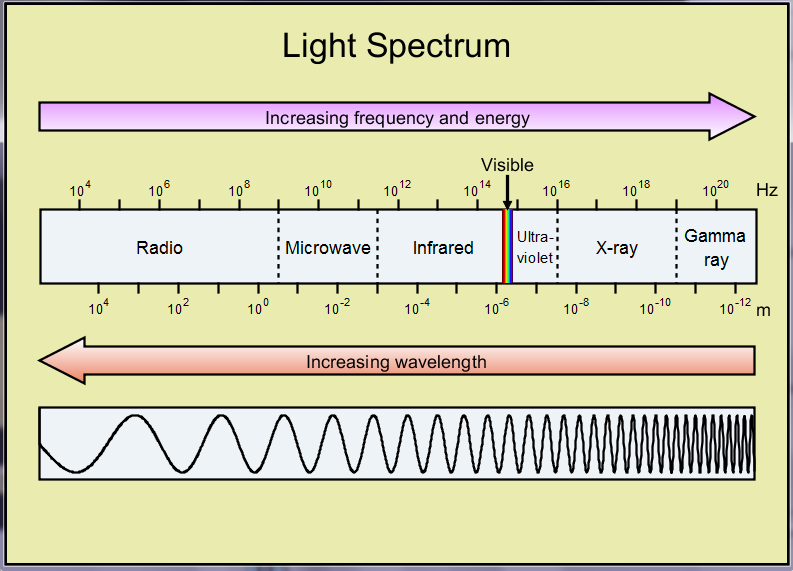 Now we will pull out one tiny slice of these wavelengths
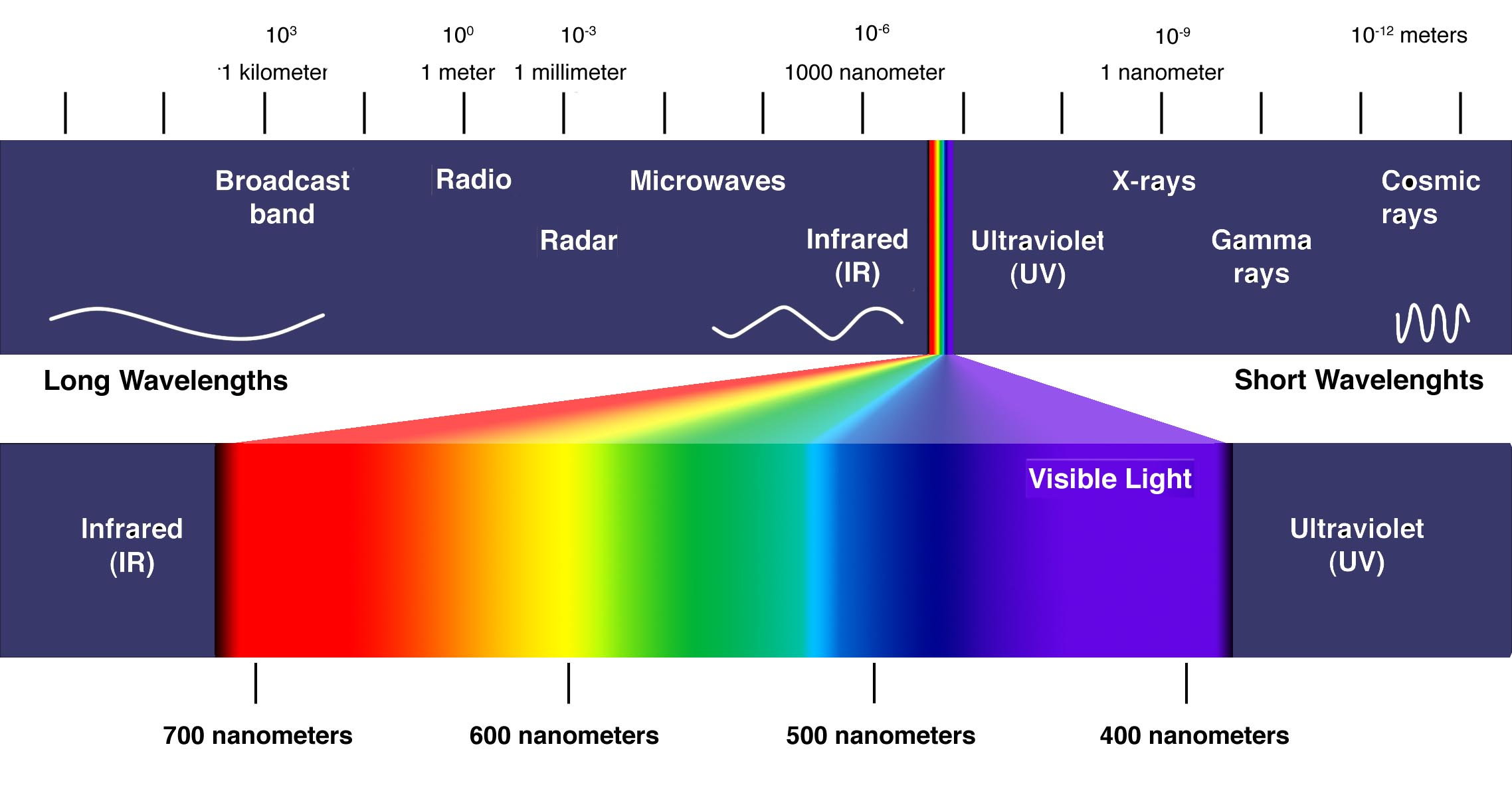 The only wavelengths humans can see
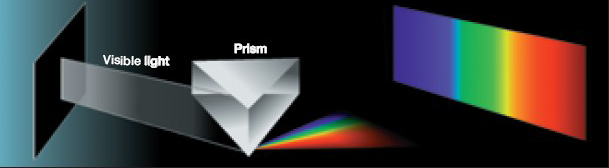 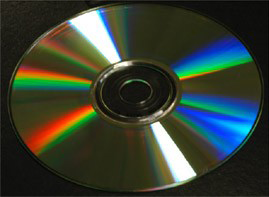 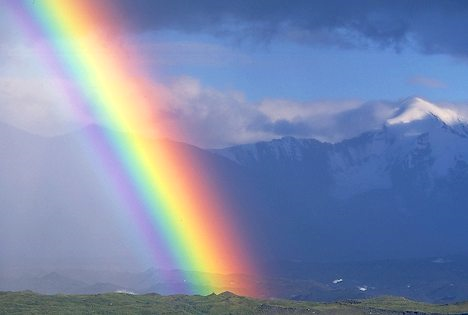 Visible light waves
These waves can be perceived by our eyes
They come in 7 colors, red, orange, yellow, green, blue, indigo, & purple
If you are looking at something green, the object is absorbing all 6 wavelengths, but bouncing back the green wavelength into your eyes.
Range from 700nm to 400 nm (nanometer is 1 billionth of a meter!) 
size of viruses, tinier than cells
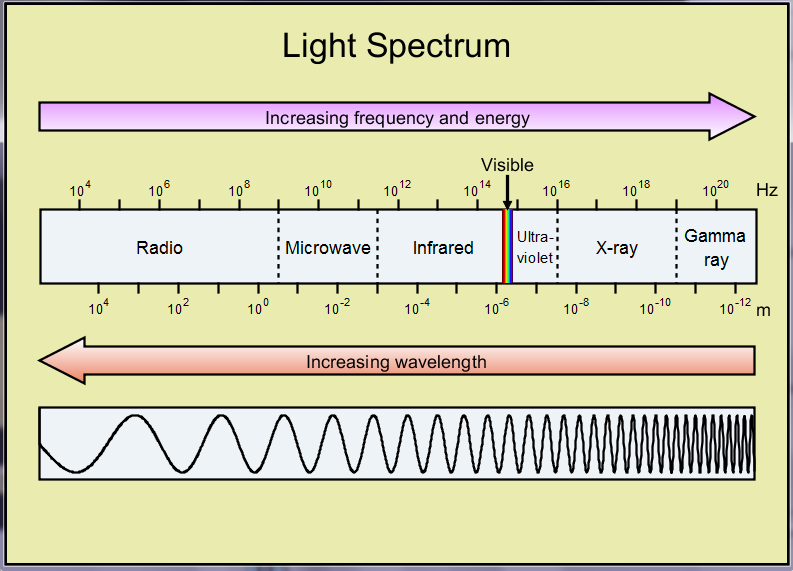 Tanning booth
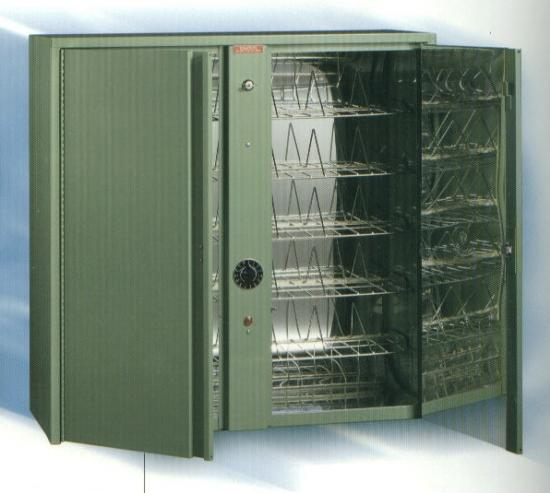 Ultraviolet waves
These waves are generated in a tanning salon and can create damage in your cells
UV rays are used in factories for killing germs and in our goggle sterilization box.
They can detect fire and are used in fire alarms
Range from 100 nm to 10 nm 
size of proteins—very large molecules
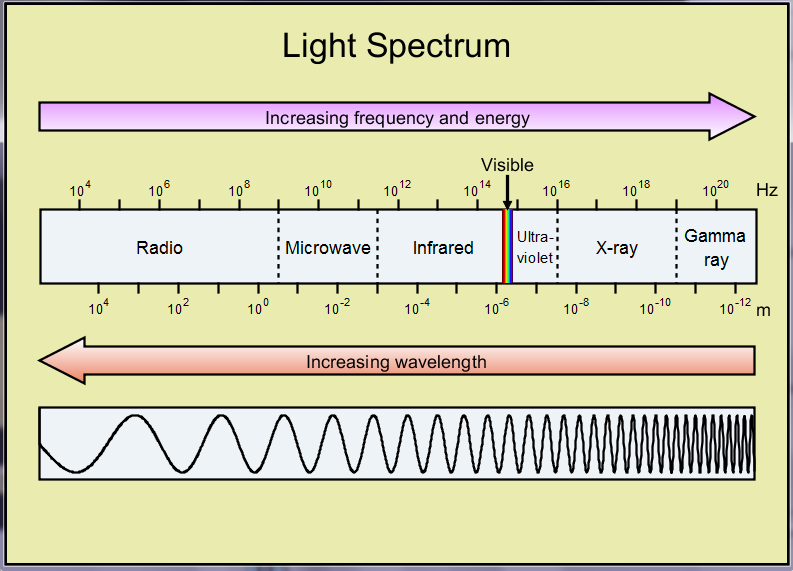 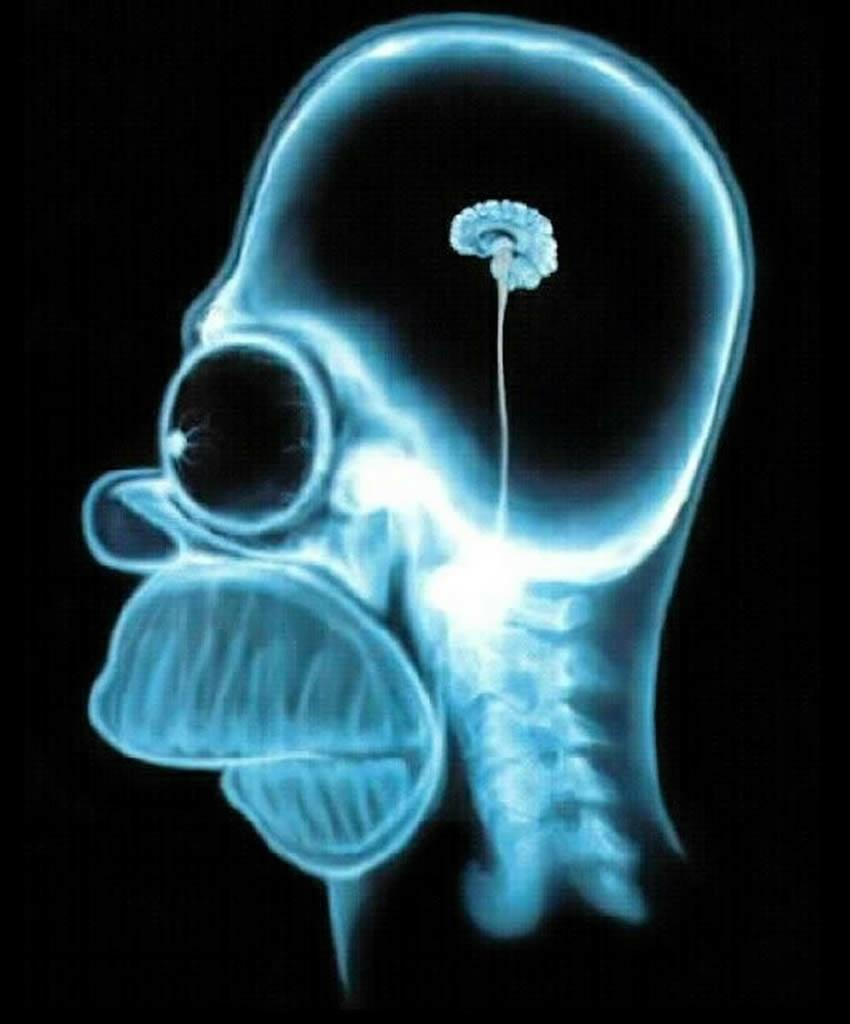 X rays
Given off by many space objects but
Earth’s atmosphere blocks them
Commonly used in medical situations
When something is heated to over a million degrees then x rays would be given off
Range in size from 10 nm to .01 nm 
the size of atoms
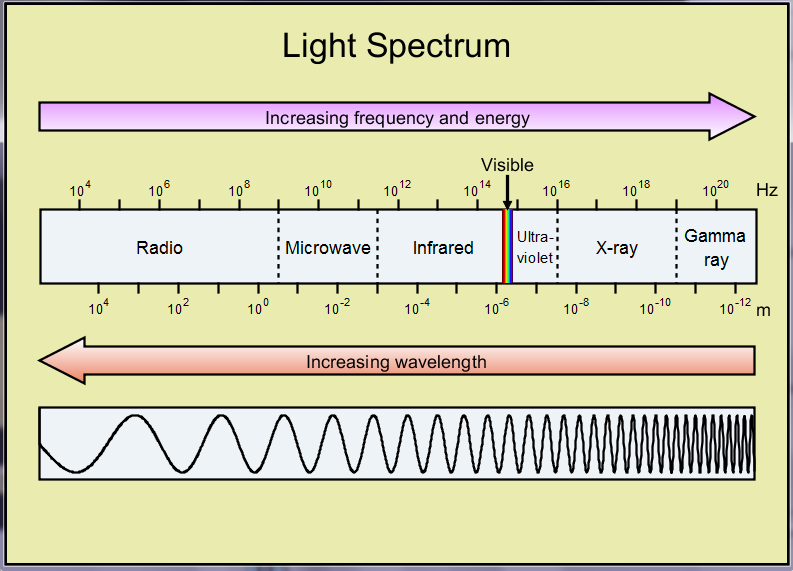 Gamma ray burst-most powerful event in the universe
Gamma rays
Can’t see or feel these, but would cause great damage
Tiniest wavelength
Greatest energy of all waves
A collapsing star (hypernova) can create these, making more energy than the sun’s entire lifetime
Also generated by radioactive atoms and nuclear explosions
Range in size from .01 nm to .000001 nm 
tinier than the nucleus of an atom
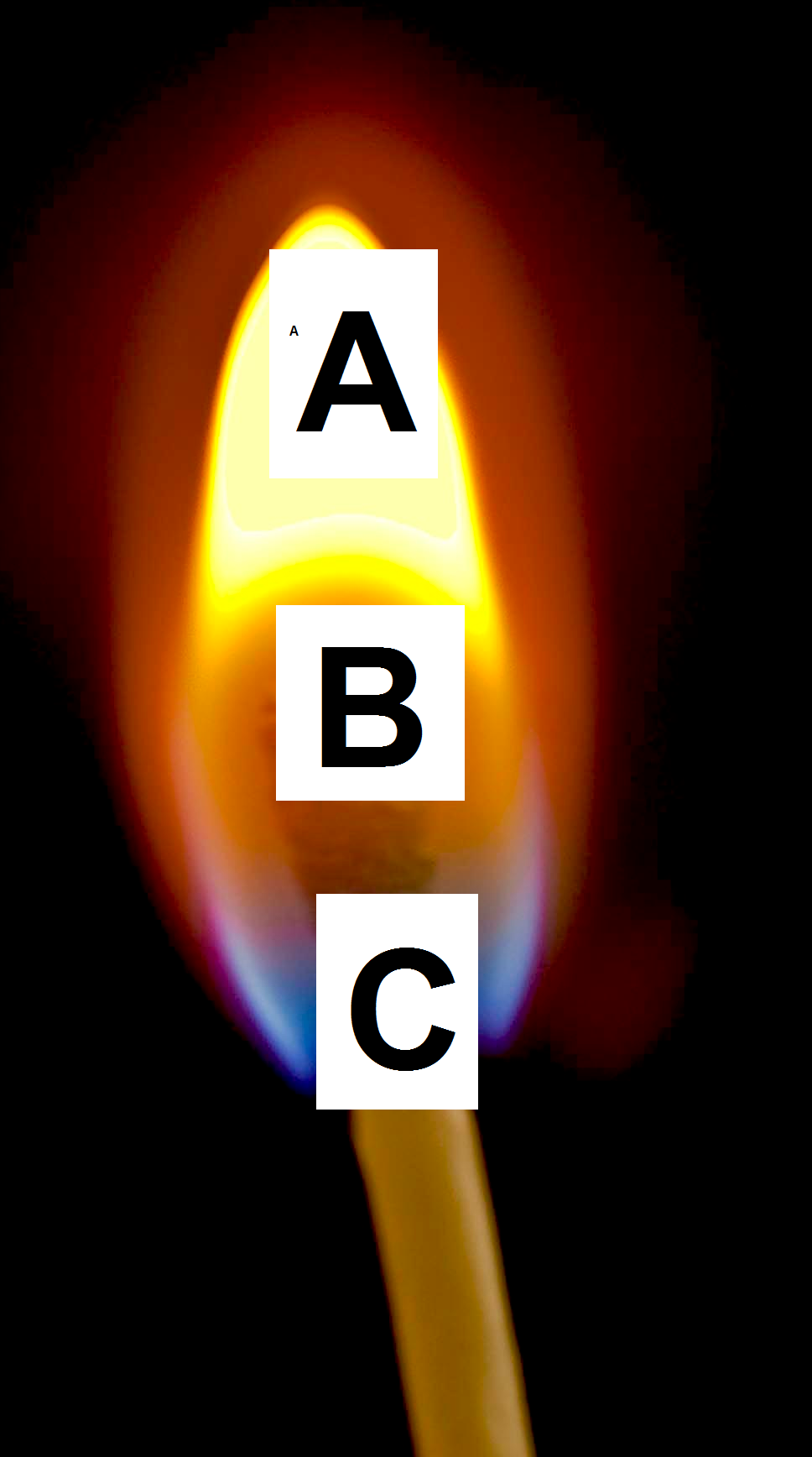 Which part of the flame has the highest energy?  

The lowest energy?
Closing (SILENT – 5 MIN)
Which waves have more energy: radio waves or the ones you can see? 

Gamma waves or microwaves?

Explain how you know.